University of Diyala
College of Engineering
Mechanical Engineering Department
Class: Second Year
Second Semester
ME210 : Thermodynamics
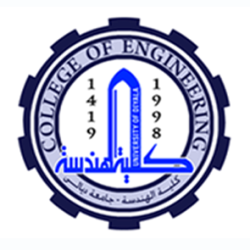 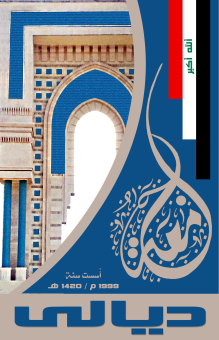 ME210- CHAPTER 7
Thermodynamics
ENTROPY
By
Lecturer
Sameer D. Ali
Layth Abed Hassnawe
Objectives
Apply the second law of thermodynamics to processes.

Define a new property called entropy to quantify the second- law effects.

Establish the increase of entropy principle.

Calculate the entropy changes that take place during processes for pure substances, incompressible substances, and ideal gases.

Examine a special class of idealized processes, called isentropic processes, and develop the property relations for these processes.

Derive the reversible steady-flow work relations.

Develop the isentropic efficiencies for various steady-flow devices.

Introduce and apply the entropy balance to various systems.
2
Thermodynamics-CH7
ENTROPY
Clasius inequality
Formal definition of entropy
The system considered in the development of the Clausius inequality.
The equality in the Clausius inequality holds for totally or just internally reversible cycles and the inequality for the irreversible ones.
3
A quantity whose cyclic
integral is zero (i.e., a property like volume)

Entropy is an extensive property of a system.
The net change in volume (a property) during
a cycle is always zero.
The entropy change between two specified states is the same whether the process is reversible or irreversible.
A Special Case: Internally Reversible Isothermal Heat Transfer Processes
This equation is particularly useful for determining
the entropy changes of thermal energy reservoirs.
4
THE INCREASE OF ENTROPY PRINCIPLE
The equality holds for an internally reversible process and the inequality for an irreversible process.

A cycle composed of a reversible and an irreversible process.



Some entropy is generated or created during an irreversible process, and this generation is due entirely to the presence of irreversibilities.


The entropy generation Sgen is always a positive quantity or zero.
Can the entropy of a system during a process decrease?
5
The entropy change of an isolated system is the sum of the entropy changes of its components, and is never less than zero.




A system and its surroundings form an isolated system.

The increase of entropy principle
6
Thermodynamics-CH7
Some Remarks about Entropy
Processes can occur in a certain direction only, not in any direction. A process must proceed in the direction that complies with the increase of entropy principle, that is, Sgen ≥ 0. A process that violates this principle is impossible.
Entropy is a nonconserved property, and there is no such thing as the conservation of entropy principle. Entropy is conserved during the idealized reversible processes only and increases during all actual processes.
The performance of engineering systems is degraded by the presence of irreversibilities, and entropy generation is a measure of the magnitudes of the irreversibilities during that process. It is also used to establish criteria for the performance of engineering devices.
The entropy change of a system can be negative, but the entropy generation cannot.
7
Thermodynamics-CH7
ENTROPY CHANGE OF PURE SUBSTANCES
Entropy is a property, and thus the value of entropy of a system is fixed once the state of the system is fixed.
Schematic of the T-s diagram for water.
Entropy change
The entropy of a pure substance is determined from the tables (like other properties).
8
ISENTROPIC PROCESSES
A process during which the entropy remains constant is called an isentropic process.
During an internally reversible, adiabatic (isentropic) process, the entropy remains constant.
The isentropic process appears as a
vertical line segment on a T-s diagram.

Thermodynamics-CH7
9
PROPERTY DIAGRAMS INVOLVING ENTROPY
On a T-S diagram, the area under the process curve represents the heat transfer for internally reversible processes.


For adiabatic steady-flow devices, the vertical distance ∆h on an h-s diagram is a measure of work, and the horizontal distance ∆s is a measure of irreversibilities.
Mollier diagram: The h-s diagram
10
WHAT IS ENTROPY?
Boltzmann relation
A pure crystalline substance at absolute zero temperature is in perfect order, and its entropy is zero (the third law of thermodynamics).
The level of molecular disorder (entropy) of a substance increases as
Disorganized energy does not create much useful effect, no matter how large it is.
it melts or evaporates.
11
The paddle-wheel work done on a gas increases the level of disorder (entropy) of the gas, and thus energy is degraded
during this process.
In the absence of friction, raising a weight by a rotating shaft does not create any disorder (entropy), and thus energy is not degraded during this process.
During a heat transfer process, the net entropy increases. (The increase in the entropy of the cold body more than offsets the decrease in the entropy of
the hot body.)
12
FIGURE 7-27
As i n mechanical systems. fri ction in the workplace is bou nd to generate entropy and redu ce performan ce.
13
THE T ds RELATIONS
the first T ds, or Gibbs equation
The T ds relations are valid for both reversible and irreversible processes and for both closed and open systems.
the second T ds equation
Differential changes in entropy in terms of other properties
14
Thermodynamics-CH 7
ENTROPY CHANGE OF LIQUIDS AND SOLIDS
Liquids and solids can be approximated as incompressible substances since their specific volumes remain nearly constant during a process.
Since
for liquids and solids
For an isentropic process of an incompressible substance
15
Thermodynamics-CH 7
THE ENTROPY CHANGE OF IDEAL GASES
From the first T ds relation	From the second T ds relation
A broadcast from channel IG.
16
Thermodynamics-CH 7
Constant Specific Heats (Approximate Analysis)
Entropy change of an ideal gas on a unit–mole basis
Under the constant-specific- heat assumption, the specific heat is assumed to be constant at some average value.
17
Thermodynamics-CH 7
Variable Specific Heats (Exact Analysis)
We choose absolute zero as the reference temperature and define a function s° as
On a unit–mass basis
The entropy of an ideal gas depends on both T and P. The function so represents only the temperature-dependent part of entropy.
On a unit–mole basis
18
Thermodynamics-CH 7
Isentropic Processes of Ideal Gases
Constant Specific Heats (Approximate Analysis)
Setting this eq. equal to
zero, we get
The isentropic relations of ideal gases are valid for the isentropic processes of ideal gases only.
19
Thermodynamics-CH 7
Isentropic Processes of Ideal Gases
Variable Specific Heats (Exact Analysis)
Relative Pressure and Relative Specific Volume
The use of Pr data for calculating the final temperature during an isentropic
process.
exp(s°/R) is the relative pressure Pr.
The use of vr data for calculating the final temperature during an isentropic process
T/Pr is the relative specific volume vr.
21
REVERSIBLE STEADY-FLOW WORK
When kinetic and potential energies are negligible
The larger the specific volume, the greater the work produced (or consumed) by a steady-flow
For the steady flow of a liquid through a device that involves no work interactions (such as a pipe section), the work term is zero (Bernoulli equation):
Reversible work relations for steady- flow and closed systems.
device.
22
Proof that Steady-Flow Devices Deliver the Most and Consume
the Least Work when the Process Is Reversible
Taking heat input and work output positive:

Actual

Reversible
A reversible turbine delivers more work than an irreversible one if both operate between the same end states.
Work-producing devices such as turbines deliver more work, and work- consuming devices such as pumps and compressors require less work
when they operate reversibly.
22
MINIMIZING THE COMPRESSOR WORK
When kinetic and potential energies are negligible

Isentropic (Pvk = constant):
Polytropic (Pvn = constant):
Isothermal (Pv = constant):
P-v diagrams of isentropic, polytropic, and isothermal compression processes between the same pressure limits.
The adiabatic compression (Pvk  = constant) requires the maximum work and the isothermal compression (T = constant) requires the minimum. Why?
23
Multistage Compression with Intercooling
The gas is compressed in stages and cooled between each stage by passing it through a heat exchanger called an intercooler.


P-v and T-s diagrams for a two- stage steady-flow compression
process.
To minimize compression work during two-stage compression, the pressure ratio across each stage of the compressor must be the same.
24
ISENTROPIC EFFICIENCIES OF STEADY- FLOW DEVICES
The isentropic process involves no irreversibilities and serves as the ideal process for adiabatic devices.




Isentropic Efficiency of Turbines
The h-s diagram for the actual and isentropic processes of an adiabatic turbine.
26
Isentropic Efficiencies of Compressors and Pumps
When kinetic and potential energies are negligible

For a pump
Isothermal efficiency
The h-s diagram of the actual and
isentropic processes of an
adiabatic compressor.

Compressors
are sometimes intentionally cooled to minimize the work input.
Can you use isentropic efficiency for a non-adiabatic compressor?
Can you use isothermal efficiency for
an adiabatic compressor?
27
Isentropic Efficiency
of Nozzles
If the inlet velocity of the fluid is small relative to the exit velocity, the energy balance is
The h-s diagram of the actual and
isentropic processes of an adiabatic nozzle.
Then,
A substance leaves actual nozzles at a higher temperature (thus a lower velocity) as a result of friction.
27
ENTROPY BALANCE
Entropy Change of a System, ∆Ssystem





When the properties of the system are not uniform
Energy and entropy balances for a system.
28
Mechanisms of Entropy Transfer, Sin and Sout
1 Heat Transfer
Entropy transfer by heat transfer:
Entropy transfer by work:
Heat transfer is always accompanied by entropy transfer in the amount of Q/T, where T is the boundary temperature.
No entropy accompanies work as it crosses the system boundary. But entropy may be generated within the system as work is dissipated into a less useful form of energy.
30
2 Mass Flow
Entropy transfer by mass:
When the properties of the mass change during the process


Mass contains entropy as well as energy, and thus mass flow into or out of system is always accompanied by energy and entropy transfer.
31
Thermodynamics-CH7
Entropy Generation, Sgen
Entropy generation outside system boundaries can be accounted for by writing an entropy balance on an extended system that includes the system and its immediate surroundings.
Mechanisms of entropy transfer for a
general system.
32
Thermodynamics-CH7
Closed Systems
The entropy change of a closed system during a process is equal to the sum of the net entropy transferred through the system boundary by heat transfer and the entropy generated within the system boundaries.
33
Thermodynamics-CH7
Control Volumes
The entropy of a substance always increases (or remains constant in the case of a reversible process) as it flows through a single-stream, adiabatic, steady- flow device.
The entropy of a control volume changes as a result of mass flow as well as heat transfer.
34
EXAMPLES
Entropy balance for heat transfer through a wall
Entropy balance for a throttling process
35
Thermodynamics-CH7
Entropy Generated when a Hot
Block Is Dropped in a Lake
or
Entropy Generation in a Heat Exchanger
36
Entropy generation associated with a heat transfer process
Graphical representation of entropy generation during a heat transfer process
through a finite temperature difference.
37
Summary
Entropy

The increase of entropy principle

Entropy change of pure substances

Isentropic processes

Property diagrams involving entropy

What is entropy?

The T ds relations

Entropy change of liquids and solids

The entropy change of ideal gases

Reversible steady-flow work

Minimizing the compressor work

Isentropic efficiencies of steady-flow devices

Entropy balance

Thermodynamics-CH7
38